برنامه‌ريزي نيروي انساني
هدف‌هاي آموزشي
در پايان اين فصل شما مي‌توانيد:
اهميت مديريت منابع انساني را شرح دهيد.
ضمن تعريف برنامه‌ريزي نيروي انساني، روش‌هاي پيش‌بيني منابع انساني را توضيح دهيد.
پيش‌بيني عرضه نيروي كار را تشريح نمائيد.
اصطلاحات رايج در زمينه شغل را بشناسيد
با انجام محاسبات، تعداد پرسنل (پرستاري و مامايي) را براي بيمارستاني كه در آن كار مي‌كنيد، محاسبه نمائيد.
روش‌هاي ارائه مراقبت را با هم مقايسه نمائيد.
اهميت مديريت منابع انساني
موفقيت سازماني در راه رسيدن به اهداف كوتاه مدت و درازمدت حرفه‌اي، در گرو تركيب كارآمد وسايل كار، پول، مواد اوليه و منابع انساني است.
تعريف مديريت منابع انساني: مديريت منابع انساني رشته‌اي تخصصي است كه مي‌كوشد با ابداع و تهية برنامه‌ها، سياست‌ها و فعاليت‌هايي، برآورد نيازها، آرمان‌ها و هدف‌هاي فردي و سازماني را ارتقاء بخشد.
دامنة فعاليت مديريت منابع انساني
* تجزيه و تحليل شغل (تعيين ماهيت شغل هر يك از كاركنان)
* برنامه‌ريزي منابع انساني و كارمنديابي
* گزينش داوطلبان واحد شرايط
* مديريت حقوق و دستمزد (چگونگي جبران خدمت كاركنان)
* ايجاد انگيزه و مزايا
دامنة فعاليت مديريت منابع انساني
* ارزيابي عملكرد
* برقراري ارتباط با كاركنان (مصاحبه، مشاوره و اجراي مقررات انضباطي)
* توسعه نيروي انساني و آموزشي
* متعّهد نمودن كاركنان به سازمان
چرا براي همه مديران، مديريت منابع انساني از اهميت ويژه‌اي برخوردار است؟
مدير نمي‌خواهد:
* فردي را استخدام كند كه براي شغل موردنظر، مناسب نيست.
* شاهد جابجايي بسيار بالاي كاركنان باشد.
* كاركناني را استخدام كند كه به هنگام كار نهايت سعي خود را نمي‌نمايند.
چرا براي همه مديران، مديريت منابع انساني از اهميت ويژه‌اي برخوردار است؟
* متهم شود كه تبعيض قائل شده و به دادگاه كشانده شود.
* شركت او متهم به رعايت نكردن قوانين ايمني و بهداشت (طبق قوانين دولت مركزي) شود. نسبت به آموزش‌هاي ناكافي چشم خود را ببندد و شاهد كاهش اثربخشي دواير سازمان گردد. در رفتار با كاركنان متهم به نقض مقررات شود.
اختيارات صف و ستاد
اختيار[1] يعني حق تصميم‌گيري، هدايت و دادن دستور به آنان. در مديريت معمولاً بين اختيارات صف و ستاد تفا وت قائل مي‌شوند.
مدير صفي[2] حق دارد كارهاي زيردستان را هدايت نمايد. (او هميشه رئيس فرد ديگري است) [1]- Authority
[2]- Line manager
مسئوليت‌هاي مدير صفي (به عنوان مدير منابع انساني)
1- گماردن افراد مناسب در شغل‌هاي مناسب
2- توجيه نمودن افراد تازه استخدام در سازمان
3- آموزش دادن افراد در مورد كارهايي كه براي آنان تازگي دارد.
4- بهبود عملكرد هر شخص
5- تقويت روح همكاري بين افراد و ايجاد رابطة موزون و هماهنگ بين آنها
مسئوليت‌هاي مدير صفي (به عنوان مدير منابع انساني)
6- تفسير سياست‌ها و رويه‌هاي شركت
7- اعمال كنترل بر هزينه‌هاي دستمزد
8- افزايش توانايي‌هاي هر شخص
9- حفظ معنويت و تقويت اصول اخلاقي در دواير سازماني
10- ايجاد شرايط فيزيكي و محيط سالم و امن براي كاركنان
مديريت منابع انساني و بهره‌وري
Human resource management and & productivity

اگر از داوطلبان مشاغل، آزمون به عمل آورند، و برنامه‌نويسان رايانه را از افراد بسيار مستعد انتخاب نمايند، مي‌توانند سالانه چندين ميليون دلار صرفه‌جويي كنند
برنامه‌ريزي منابع انساني
برنامه‌ريزي منابع انساني عبارت است از، پيش‌بيني نيازهاي سازمان از لحاظ منابع انساني، و مراحلي كه براي برآوردن آن نيازها بايد طي شود 
طرح‌ريزي (برنامه‌ريزي)، ابزاري است كه به طور مستقيم اهداف و استراتژي‌هاي سازماني را به اهداف برنامه‌هاي نيروي انساني متصل مي‌سازد.
* طرح‌ريزي (برنامه‌ريزي) نيروي انساني (HRP)، عرضه و تقاضاي آتي سازمان را(كاركنان) ، به طور منظم پيش‌بيني مي‌كند
پيش‌بيني نيازهاي منابع انساني
پيش‌بيني ذخيره كاركنان و كارمندان موجود 
پيش‌بيني تقاضا و عرضه منابع انساني
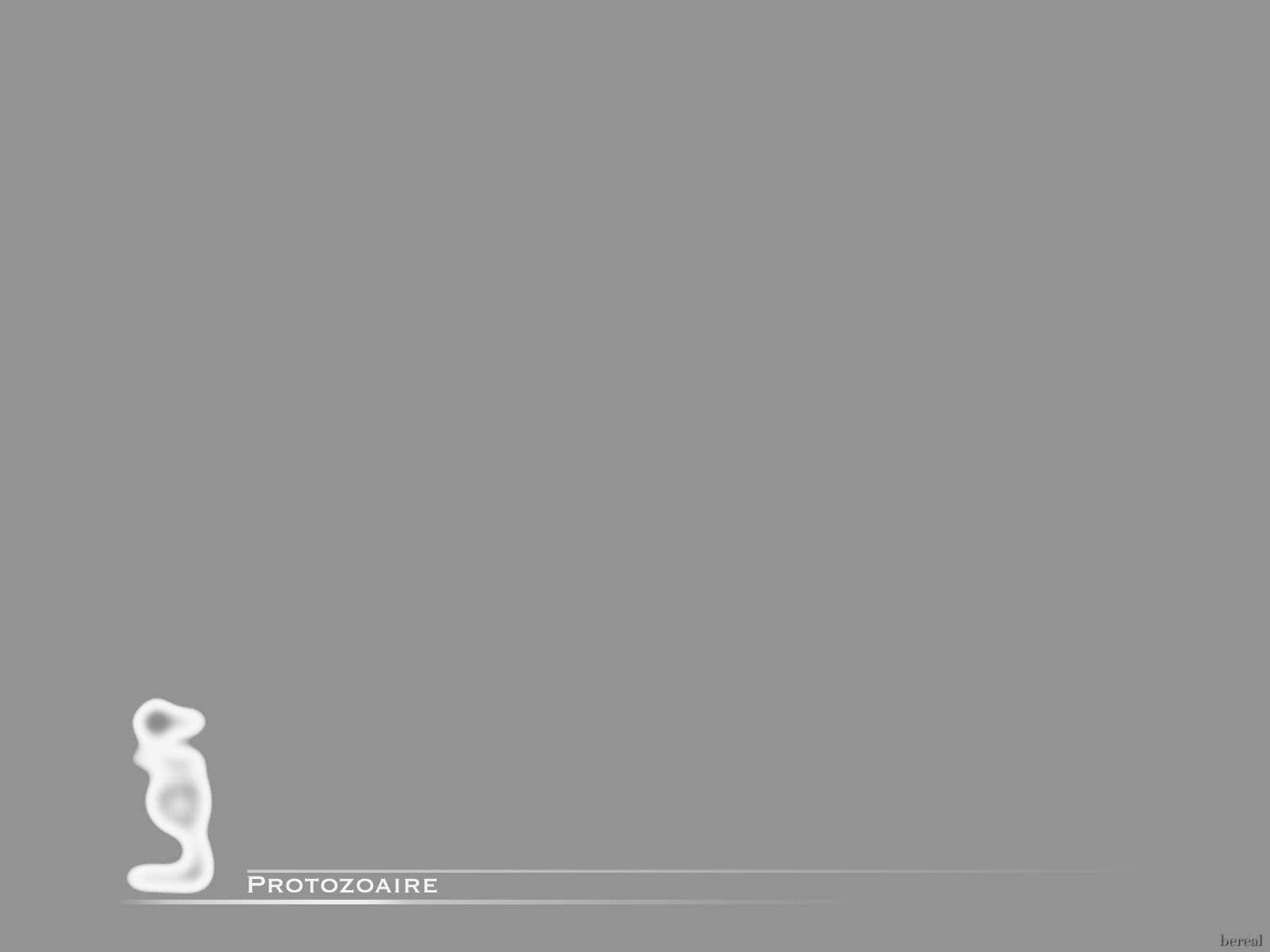 قلمروبرنامه ريزي هاي منابع انساني
برنامه هاي جذب نيروي انساني(نظام استخدامي)
كرمند يابي     گزينش ا    بكارگمادن     كاربرد     ترفيعات        بازنشستگي
برنامه پشتيباني كننده
حقوق ومزايا          اموزش وپرورش             طرح ریزي سازماني
برنامه هاي اطلاعات پرسنلي
ارزيابي           موجودي       پيش بيني         تحقيق          كنترل برنامه
روش‌هاي پيش‌بيني تقاضا منابع انساني
روش‌هاي پيش‌بيني تقاضا را معمولاً در دو قسمت طبقه‌بندي مي‌نمائيم.
الف) روش ذهني (تجربي)
ب) روش عيني (كمي)
الف) روش ذهني يا تجربي:
از جمله روش‌هاي پيش‌بيني تقاضاي منابع انساني، دو روش 
 قضاوت كارشناسي 
و فن دلفي[1] متداول مي‌باشد [1]- Delphi
قضاوت كارشناسي
يكي از متداول‌ترين و ساده‌ترين روش‌ها به حساب مي‌آيد، زيرا با نظرخواهي از كارشناسان از بالا به پائين سازمان و از پائين به بالا، نظريات كارشناسي كسب مي‌گردد، و بر مبناي آن منابع انساني موردنياز در آينده برآورد مي‌شود. در اين روش بيشترين توجه به نظر مديران، به ويژه مديران با سابقه‌تر سازمان مي‌شود
فن دلفي
فن دلفي كه در واقع يك روش تحقيق به حساب مي‌آيد در اواخر دهه 1940 ميلادي، توسط شركت راند در سانتامونيكاي كاليفرنيا ايجاد، و به كار گرفته شد
 . با دريافت نظرات خبرگان در مورد منابع انساني موردنياز در آينده نظريات مستقل هر يك دريافت و با يك جمع‌بندي از كل نظريات، نتايج براي خبرگان نظريه دهنده ارسال مي‌گردد. و در مورد جمع‌بندي انجام شده در مورد منابع انساني پيش‌بيني شده، مجدداً از آنها نظرخواهي مي‌شود. اين اقدام سه تا پنج بار انجام مي‌شود، تا بالاخره در مورد پيش‌بيني انجام شده به يك توافق قابل قبول رسيده شود
. با دريافت نظرات خبرگان در مورد منابع انساني
ب) روش عيني (كمي)
اين روش‌ها عمدتاً مبتني بر اطلاعات تاريخي ثبت شده و در سازمان‌ها انجام مي‌شود و معمولاً متكي بر فنون آماري مي‌باشد
تجزيه و تحليل روندي
يك يا چند متغير كه مستقيماً به تعداد كاركنان مرتبط است مشخص مي‌شود.
* تغييرات مرتبط با آن متغير يا متغيرها با اندازه نيروي كار مشخص و روي محور مختصات رسم مي‌شود.
* ميانگين نتايج كار براي هر نفر در سال محاسبه مي‌شود كه اين شاخص، بهره‌وري نيروي كار ناميده مي‌شود
تجزيه و تحليل روندي
روند بهره‌وري نيروي كار در سال‌هاي گذشته محاسبه مي‌شود.
* تصميمات لازم در روند به دست آمده انجام مي‌شود.
* منابع انساني براي زمان هدف پيش‌بيني مي‌شود
روند تغييرات نسبت تعداد پرستار به مريض
پيش‌بيني عرضه نيروي كار از منابع داخل سازمان
ويژگي نيروي داخلي[1]، مي‌تواند مسأله پيش‌بيني عرضه نيروي كار (از محل منابع داخلي) را تسهيل نمايد. مقصود از ويژگي نيروي داخلي، خلاصه داده‌هايي است كه مورد سابقة عملكرد هر يك از كاركنان كنوني، ميزان تحصيلات و قابليت ارتقاي فرداست، كه اين پرونده به صورت دستي يا با يك سيستم رايانه‌اي تهيه مي‌شود.
[1]- Qualifications inventories
Personal replacement chart
نمودار جايگزيني كاركنان[1]، عملكرد كنوني و قابليت ارتقاي هر يك از افراد بالقوه، جهت احراز پست‌هاي مهم سازماني را نشان مي‌دهد. [1]- Personal replacement chart
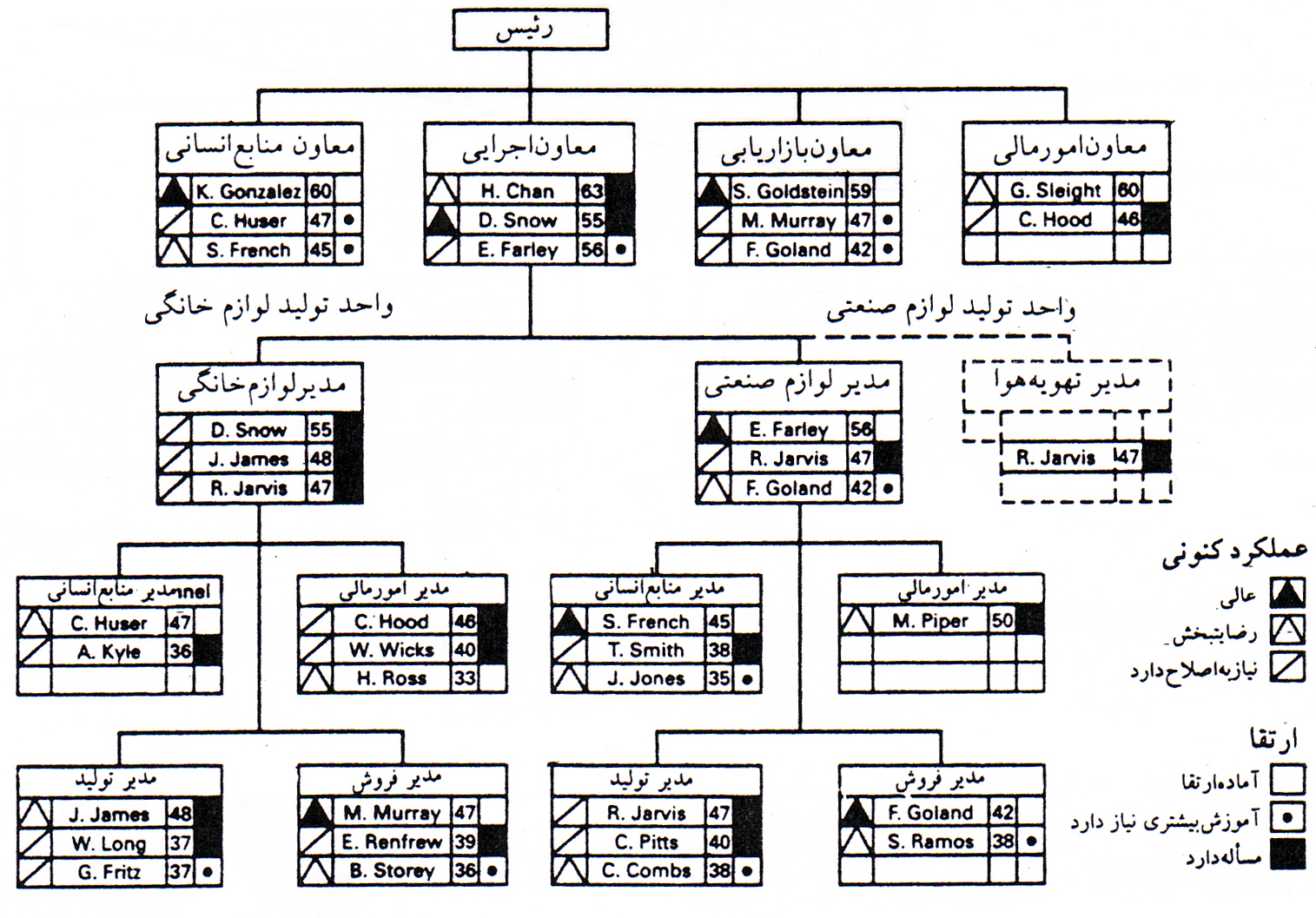 استفاده از منابع داخلي نيروي كار
بايد از اعلان شغل، سوابق كارگزيني و بانك‌هاي اطلاعاتي استفاده كرد. مقصود از اعلان شغل[1] (دعوت به همكاري) اين است كه در مورد پست خالي، ويژگي‌هايي را كه شخصي داوطلب بايد داشته باشد، نام واحد و سرپرست، برنامة كار و ميزان حقوق پرداختي اعلان شود. [1]- Job posting
درخواست تقاضا از:                                
تا پايان روز:
در دايره ....... يك پست تمام وقت براي ....... وجود دارد، داوطلبان داخلي مي‌توانند (نمي‌توانند) اين درخواست را پر نمايند.
ميزان حقوق:
بالا ترين،متوسط،كمترين
                                                                        وظايف:
به شرح وظايف پيوست مراجعه شود.
مهارت‌ها و توانايي‌هاي مورد نياز:
(شخص داوطلب براي احراز پست مزبور بايد حداقل داراي مهارت‌ها و توانايي‌هاي زير باشد)
1. بايد با توجه به سابقه خدمت در مورد عملكردهاي زير موفق باشد:
- توانايي براي انجام دادن كار موردنظر به صورتي كامل و دقيق
- وقت‌شناسي، وظيفه‌شناسي و انجام دادن وظايف در زمان مقرر
- توانايي براي انجام دادن كار و همكاري با ديگران
- توانايي در ايجاد ارتباط اثربخش
- داشتن سابقه خوب از نظر رعايت وقت و از اين نظر قابل اعتماد بودن
- داشتن مهارت مناسب از نظر سازماني
- توانايي در حل مسائل
- داشتن ديدگاه مثبت نسبت به كار، نشان دادن شور و علاقه، رازداري و تعهد.
2. 
مهارت‌ها و توانايي‌هاي مورد انتظار:
(با توجه به وجود رقابت؛ مهارت‌ها و توانايي‌هاي بيشتر، بر ارزش شخص داوطلب مي‌افزايد)
كاركنان بايد درخواست خود را به طريق زير بدهند:
1. از طريق شماره تلفن .... ، شماره داخلي ...... تا سه بعداز ظهر تماس بگيريد.
2. داوطلبان داخلي مي‌توانند درخواست خود را و خلاصه گزارشي از سابقه خود را تا تاريخ ....... ارائه نمايند.
با توجه به شرايط بالا، افراد انتخاب خواهند شد.
با رعايت قانون دادن «فرصت برابر» به همه داوطلبان، گزينش افراد تا ت 
تاريخ ......... انجام خواهد شد
پيش‌بيني عرضه نيروي كار از منابع خارجي سازمان
متقاضیان ناخوانده : افرادی هستند که به وسیله نامه ویا مراجعه شخصی تقاضای شغل می کنند.
موسسات کاریابی: اغلب موسسات کاریابی معمولا به منظورهدایت متخصصین بیکار ومعرفی انها به سازمان هایی که به تخصص انها نیاز دارند تشکیل می شود.
پيش‌بيني عرضه نيروي كار از منابع خارجي سازمان
اگهی استخدام :اگهی دروسایل ارتباط جمعی مانند روزنامه ها -رادیو- تلویزیون - نشریات ومجلات می توانند از مهمترین روش های کارمند یابی باشد.
پيش‌بيني عرضه نيروي كار از منابع خارجي سازمان
استفاده از سازمان های کارگری 
ایجاد دفترهای کارمند یابی دردانشکده ها ومدارس 
توصیه و معرفی کارمندان سازمان
پيش‌بيني عرضه نيروي كار از منابع خارجي سازمان
استفاده از سازمان های کارگری 
ایجاد دفترهای کارمند یابی دردانشکده ها ومدارس 
توصیه و معرفی کارمندان سازمان
اصطلاحات رایج در زمینه شغل
شغل : مجموعه ای از فعالیت های به هم پیوسته که در ازای دریافت حقوق انجام می شوند.
تجزیه وتحلیل شغل : در مدیریت لازم است که شرحی از شغل به دست بیاوریم  وثبت کنیم . این شرح مطابق با تغییرات تکنولوژیک و یا تغییرات سازمانی نگهداری می شود.
تجزیه وتحلیل شغل فرایندی است که براساس ان شرح شغل تنظیم می شود.
نمونه ای ازشرح شغل پرستار
عنوان رشته : پرستاری                           شماره تشخیص :10-401010
      تعریف  :                                                         تاریخ تصویب
    این رشته در برگیرنده طبقات مشاغلی است که متصدیان ان ها تحت نظارت کلی عهده دار کارهای مربوط به حرفه پرستاری از قبیل مراقبت از بیمارانجام خدمات بهداشتی و درمانی -اموراموزشی وتحقیقاتی می باشند .
     نمونه وظایف ومسئولیت ها:
    - سرپرستی ونظارت بر خدمات پرستاری یک بخش در تمام شبانه وروز به تامین بهترین مراقبت 
    - مراقبت ونظارت در توزیع غذای بیماران وحفظ ونظارت بخش
    - مراقبت ویژه از بیماران بد حال
    - انجام کلیه خدمات پرستاری مانند پانسمان -نظافت بیماران –واکسیناسیون و..
    - اماده کردن بیمار جهت انجام ازمایش های مربوط به گرفتن نتایج و..
   -و.....
شرایط احرازطبقات ازنظرتحصیلات وتجربه
1- دارا بودن مدرک تحصیلی فوق دیپلم یا لیسانس یا فوق لیسانس و یادکترا دریکی ازرشته های پرستاری -مدیریت خدمات پرستاری 
  2- دارا بودن مدرک تحصیلی فوق لیسانس در رشته مدیریت خدمات بهداشتی ودرمانی مشروط به دارا بودن لیسانس پرستاری حصول تجارب لازم طبق جدول شرايط احراز
شرایط احرازشغل
شرایط احرازشغل: در گذشته این مورد تحت شرایط فیزیکی-احساسی –اجتماعی و رفتاری مطرح می شد. ولیکن امروزه تاکید بردانش کارکنان است و به خلاقیت ونواوری انها توجه دارند.
استخدام :بخشی ازفرايند اشغال کردن یک پست بلاتصدی در سازمان که شامل:
بررسی پست خا لي
درنظرگرفتن منابع انسانی برای داوطلبان منا سب
-برقراری ارتباط با آن داوطلبان
- دریافت تقاضانامه از آنا ن
گزينش
گزينش با استخدام متفاوت است و شامل ارزيابي داوطلبان با وسايل گوناگون و در نهايت انتخاب است، كه پيشنهاد استخدام را به دنبال دارد.
ترفيع
گماردن كارمند به شغلي در درون سازمان كه داراي اهميت بيشتر، و معمولاً حقوق و مزاياي بالاتري است. هدف ترفيع از يك سو  بهبود بهره‌دهي و از سوي ديگر تقويت انگيزش در كاركنان است.
ترفيع
گماردن كارمند به شغلي در درون سازمان كه داراي اهميت بيشتر، و معمولاً حقوق و مزاياي بالاتري است. هدف ترفيع از يك سو  بهبود بهره‌دهي و از سوي ديگر تقويت انگيزش در كاركنان است.
انتقال يا تغيير شغل
انتقال عبارت است از جابجايي به شغلي در سازمان كه تقريباً از اهميت، جايگاه و حقوق يكساني (نسبت به شغل قبلي) برخوردار است.
تنزّل شغلي
تنزّل شغلي عبارت است از انتقال مستخدم به شغلي در درون سازمان كه از اهميت كمتري برخوردار است. اين كار معمولاً ، و نه هميشه، با كاهش ميزان حقوق همراه است.
Demotions
استعفا
استعفا زماني صورت مي‌گيرد كه كارمندي براي فسخ قرارداد يا تعهدنامه استخدامي، از قبل به كارفرما اطلاع داده باشد. حداقل زمان اطلاع، ممكن است برحسب آنچه در عرف شركت تعيين شده، و يا به ميزاني كه در لايحه قراردادهاي استخدامي آمده، (مثلاً يك هفته) و يا به مدت زماني كه صراحتاً در قرار داد ذكر شده است، تعيين شود
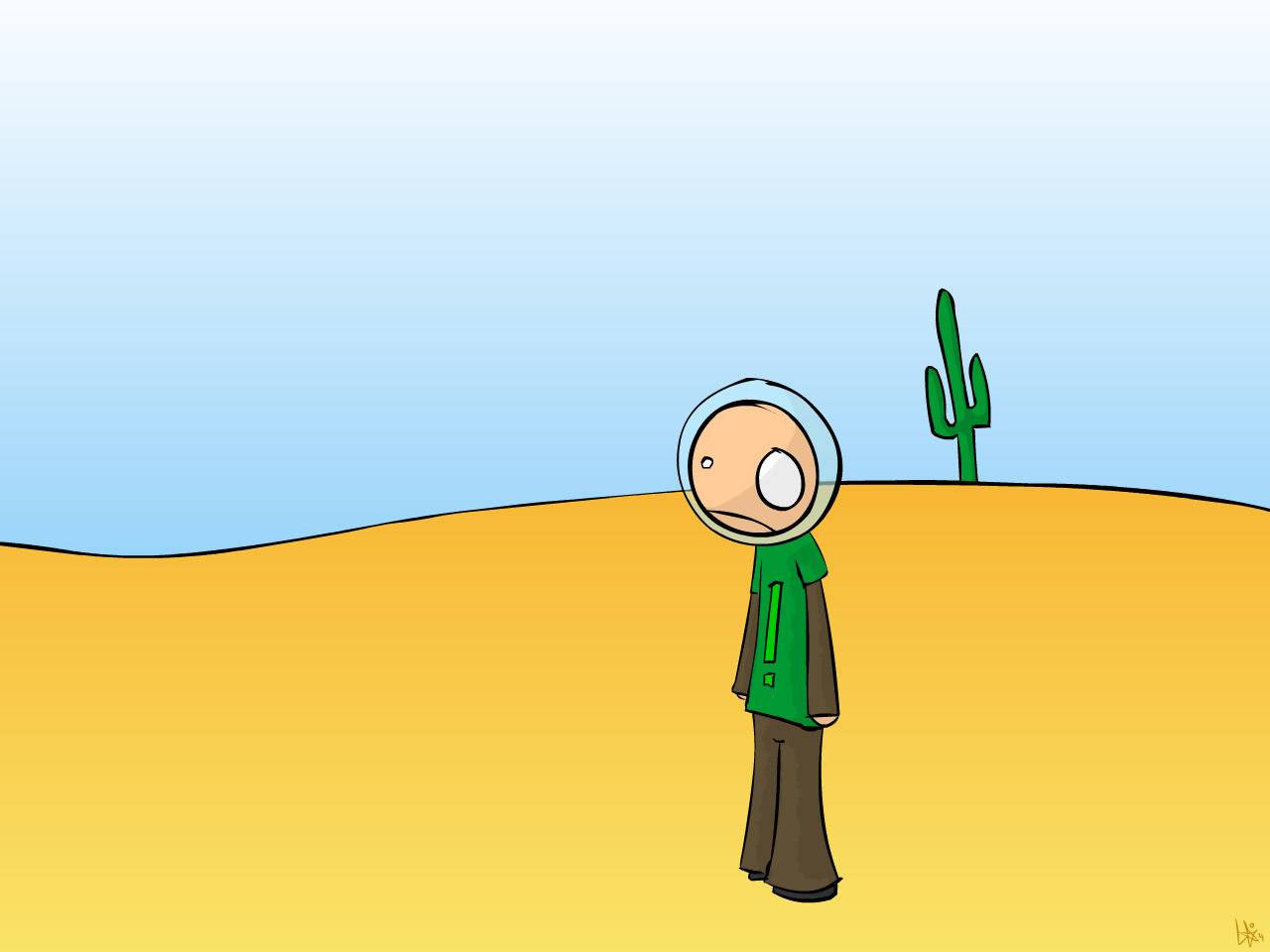 انفصال
زماني كارمندي منفصل از خدمت مي‌شود كه مدت قرارداد يا تعهدنامه استخدامي بين او و كارفرما تمام شده باشد. اعم از اين كه كارمند با آن موافقت كند يا نكند.
انفصال بدون اطلاع قبلي
الف) استنكاف از اجراي يك دستور منطقي در حدي كه نشان مي‌دهد كارمند مرتكب نقض قرارداد شده است 
ب) سهل‌انگاري جدي در انجام وظيفه محوّله
ج) حضورنيافتن در سازمان يا غيبت از كار بدون كسب اجازه قبلي و بدون عذر و بهانه موجّه.
انفصال بدون اطلاع قبلي
د) فعاليت‌هاي كارمند در بيرون و در زندگي خصوصي كه مانع حضور دائمي او در سر كار و اجراي وظايف شود به نحوي كه كارمند در محل كار رفتار بي‌ادبانه‌اي نسبت به ارباب رجوع يا مشتري از خود نشان دهد، و آنان را وادار به ترك شركت و انصراف از انجام معامله بنمايد.
انفصال بدون اطلاع قبلي
هـ) نداشتن صداقت در كار و تخلف از اصل امانت داري نسبت به كارفرما
و) پرخاشگري نمودن نسبت به كارفرما يا ساير كارمندان
عزل با اطلاع قبلي
قانون به كارفرما تكليف نمي‌كند كه براي عزل كارمند دليل بياورد. به هر حال گاهي اوقات طبق خواسته كارمند از كارفرما درخواست مي‌شود كه طبق مقررات و قوانين دليل خود را داير بر عزل كارمند ذكر كند.
گردش كاركنان
جريان ورود و خروج افراد يك شركت را گردش كاركنان مي‌گويند و معمولاً بهتر است آن را با ثبت ميزان خروج از شركت اندازه گرفت. با اين فرض كه سرانجام يك كارمند جديد جايگزين كسي مي‌شود كه شركت را ترك كرده است. براي نشان دادن علت خروج يك كارمند از شركت به هر دليل كه باشد، واژه جدا شدن به كار برده مي‌شود.
دستمزد
دستمزد[1]
«پرداختي» به كارگراني كه كار جسمي (يدي) انجام مي‌دهند، دستمزد ناميده مي‌شود ،و تقريباً هميشه بر مبناي ساعت كار است [1]- Wage
اضافه‌كاري
اضافه‌كاري
براي كاري كه غير از ساعت عادي كار انجام ‌شود، اضافه كاري پرداخت مي گردد؛
پرداخت ساعت كار متغير
نوعي از پرداخت به كاركناني است كه ساعت كار متغير و يا نامعمول دارند تا سختي كار و ناراحتي آنان جبران شود
افزايش ويژه
پولي است كه بابت كار در شرايط غيرعادي پرداخت مي‌شود. پول كثيف، پول خيس، پول ريسك (مقابله با خطر).
پرداخت اضافي وفوق العا ده زندگي
به سبب لياقت يا طول خدمت به كاركنان يا برحسب اتمام دوره مشخصي از خدمت يا با ارزيابي نتيجه كار صورت مي‌گيرد.
اين پول به طور عادي به كاركناني پرداخت مي‌شود كه در ناحيه لندن كار مي‌كنند، اما استثناعاً اكنون اين مبلغ بر پايه اصلي دستمزد اضافه شده است.(
مزايا
مزايا شامل اقلام زير مي‌گردد:
 مرخصي با حقوق
 بيمه عمر و تأمين بهداشت 
استفاده از تسهيلات شركت براي نگهداري كودكان [1]- Benefits
حقوق بيكاري
Supplemental pay benefits or pay for time not worked
پرداخت بابت روزهاي تعطيل، مرخصي، نمايندگي از طرف شركت براي داوري، مرگ يكي از اقوام، خدمت وظيفه، استعلاجي، تحصيل، زايمان، بيمه بيكاري و بيمه دوره‌اي كه كارگر يا كارمند منتظر خدمت مي‌شود
بيمه بيكاري
در همه ايالت‌هاي امريكا بيمه يا حقوق و پاداش بيكاري وجود دارد كه اگر شخصي به سبب اشتباهي كه خود مرتكب نشده است از كاركردن باز بماند، به صورت هفتگي دريافت خواهد كرد.
مرخصي استعلاجي
وجود مرخصي استعلاجي باعث مي‌شود كه كارگر يا كارمند كه به سبب بيماري سركار حاضر نمي‌شود، حقوق و دستمزد دريافت كند
مرخصي‌ها و روزهاي تعطيل
در كشورهاي مختلف ميانگين روزهاي تعطيل در سال فرق مي‌كند. روزهاي تعطيل در آمريكا 10 روز، كاركنان كشور سوئد و اتريش 30 روز، در فرانسه 25 روز و در بريتانيا، اسپانيا، نروژ، فنلاند و بلژيك از 20 تا 25 روز، ايران حدود 25 روز مي‌باشد.
مزاياي بازنشستگي
. طبق قانون تأمين اجتماعي، كساني كه در سن 62 سالگي يا پس از آن بازنشسته شوند از خدمات اين صندوق بهره‌مند خواهند شد. دوم به وارثان كسي كه فوت كرده است به صورت ماهانه حقوق و مزايا پراخت مي‌كند.
ترميم حقوق
ترميم حقوق به پاداش‌هاي دروني يا بيروني‌اي اطلاق مي‌شود كه شركت براي تأمين درآمد منصفانه و متعادل در مقابل خدمات كاركنان در اختيار آنها مي‌گذارد compensation
اخراج غيرمستقيم
اخراج غيرمستقيم وقتي صورت مي‌گيرد كه كارفرما تعمداً شرايط كار را چنان غيرقابل تحمل كند كه كاركنان مجبور به استعفا شوند Constructive discharge
مشاوره‌هاي تأديبي
هدف از مشاوره كشف رفتارهاي منفي كاري و بحث و اتخاذ تدابير براي اصلاح آنهاست. [1]- Counseling discipline
چگونگي برآورد نيروي انساني موردنياز در پرستاري
1- طبقه‌بندي بيماران از نظر مراقبت
2- تركيب كاركنان پرستاري
3- ساعات مراقبت مستقيم و غيرمستقيم
4- نوبت‌هاي كاري
5- روش‌هاي برنامه‌نويسي
6- روش‌هاي تقسيم وظايف در پرستاري
1- طبقه‌بندي بيماران از نظر مراقبت
بهترين منبع اطلاعات جهت تعيين طبقه‌بندي و تعداد پرستاران موردنياز بخش، فرد پرستاري است كه مسئول ارائه مراقبت به بيماران در بخش به صورت 24 ساعته است. سرپرستار بخش با بررسي آمارهاي موجود در بخش شروع به جمع‌آوري اطلاعاتي از جمله:
* آمار بيماران در طول ‌سال، ماه و حتي روزانه
* طول متوسط مدت بستري شدن بيماران در بخش موردنظر
طبقه‌بندي بيماران از نظر مراقبت
وضعيت بيماران از نظر نوع مراقبتي كه بايد توسط كاركنان بخش ارائه شود.
* ترخيص و پذيرش بيماران در رابطه با فصول و ماههاي سال و حتي روزهاي هفته، به طوريكه بعضي از ايام هفته تعداد بيماران پذيرفته شده بيشتر و يا كمتر است.
طبقه‌بندي بيماران از نظر مراقبت
* آمار مرخصي ساليانه پزشكان، و يا شركت آنان در مجامع عمومي كه مي‌تواند در تعداد پذيرش و ترخيص بيماران بخش مؤثر باشد.
* اطلاعات دموگرافيك از قبيل سن افراد جامعه و حتي وضعيت اقتصادي بيمارانيكه به آن مركز مراجعه مي‌كنند
وارستر[1] بيماران را به پنج طبقه به شرح زير طبقه بندي نموده است:
طبقه I- خود مراقبت كه نياز به 2-1 ساعت مراقبت پرستاري در روز دارد.
طبقه II- حداقل مراقبت كه نياز به 4-3 ساعت مراقبت پرستاري در روز دارد.
طبقه III- مراقبت متوسط[2] كه نياز به 6-5 ساعت مراقبت پرستاري در روز دارد.
[1]- Warster
[2]- Intermediate
وارستر
طبقه IV- مراقبت ويژه تعديل يافته[3] كه نياز به 8-7 ساعت مراقبت پرستاري در روز دارد.
طبقه V- مراقبت ويژه كه نياز به 14-10 ساعت مراقبت پرستاري در روز دارد
[3]- Modified intensive
هاجينستون و منيتي
هاجينستون و منيتي[1] مدت زمان لازم براي مراقبت از بيمار در گروه‌هاي مختلف را به شرح زير پيشنهاد كرده‌اند:
* مدت متوسط مراقبت در روز 4 ساعت
* مراقبت مستقل ياحداقل مراقبت[2]:  زمان متوسط يعني 2 ساعت.
[1]- Hutchinson & Minetti
[2]- Self care
هاجينستون و منيتي
مراقبت نسبي[1]:  زمان متوسط يعني 67/2 ساعت.
* مراقبت كامل[2]: يك برابر و نيم زمان متوسط 6 ساعت.
* مراقبت ويژه[3]: دو برابر زمان متوسط يا 8 ساعت [1]- Partial care
[2]- Total care
[3]- Intensive care
يانگ و ولف
يانگ و ولف[1]، بيماران را به سه گروه تقسيم نموده و ساعت مراقبت بيماران را از بين ساعات 6 الي 24 اينگونه پيشنهاد نموده‌اند:
* ساعات مراقبت از بيماران خودكفا يا Self care 5/0 ساعت [1]- Young & Wolf
يانگ و ولف
ساعات مراقبت از بيماران با مراقبت نسبي يا Partial care يك ساعت
* ساعات مراقبت از بيماران با مراقبت كامل يا Total care 5/2 ساعت
امتيازدادن به مراقبت‌ها
درجه I خود مراقبت[1]: مي‌تواند به تنهايي از تخت خارج شده و به تنهايي حمام و كارهاي ديگرش را انجام دهد؛ بي‌اختياري ندارد.
درجه II (مراقبت كم)[2]: براي استفاده از حمام و دستشويي نياز به كمك دارد. بي‌اختياري ندارد، اما تجربه و استرس بي‌اختياري و عدم كنترل را داشته است.
[1]- Self care
[2]- Minimal care
امتيازدادن به مراقبت‌ها
درجه III (مراقبت متوسط) Modrate care نياز به لگن يا لوله دارد، و دفعات بي‌اختياري 2 بار در هر نوبت كاري است.
درجه IV (مراقبت گسترده) Extensive care
بي‌اختياري دارد و بيشتر از 2 بار در هر نوبت كاري است.

درجه V (مراقبت ويژه) Intensive care نياز به مشاهده و كنترل مداوم در تمام نوبت كاري دارد
2- تركيب پرسنل پرستاري
در سال 1965 عبدالله و لوين[1] تركيب پرسنل حرفه‌اي[2] و غيرحرفه‌اي[3] را نسبت 55 درصد و 45 درصد پيشنهاد نمودند.
در مطالعة ديگري 58 درصد RN، 26 درصد LPN و 16 درصد كمكي، [1]- Abdolah & Levin
[2]- Professional
[3]- Non professional
3- ساعت مراقبت مستقيم و غيرمستقيم
گيليس مراقبت‌هاي پرستاري مستقيم را مراقبت‌هايي مي‌داند كه در بالين بيمار و براي بيمار انجام مي‌شود مانند؛ تغذيه، ماساژ، ورزش و غيره. 
منظور از مراقبت‌هاي غيرمستقيم به فعاليت‌هايي اطلاق مي‌شود كه دور از بالين بيمار و براي بيمار و به نفع بيمار انجام مي‌شود.
 

Indirect care -Direct care
يانك و ولف ساعات مراقبت مستقيم را براي 18 ساعت از 24 ساعت، (يعني بين ساعت 6 صبح تا ساعت 24) 4 ساعت پيشنهاد نموده است.
درحاليكه عبدا... و لوين (1985) ساعات مراقبت مستقيم را 7/4 ساعت در روز تعيين نموده است.
بنابراين ساعات مراقبت غيرمستقيم در طي روز صرف نظر از وضع بيماران و تعداد آنان در هر گروه، و تعداد پرستار در هر نوبت كاري 20 ساعت خواهد بود
4- نوبت‌هاي كاري
- نوبت كاري 8 ساعته برابر با 5 روز كار در هفته 
- نوبت كاري ده ساعته در روز و چهار روز كار در هفته 
نوبت كاري 12 ساعته، سه روز كار در هفته و 4 روز آف 
- برنامه بيلور[1]+ تعطيلات متناوب: [1]- Baylor
5-روش‌هاي برنامه‌نويسي
الف) خودبرنامه‌نويسي Self scheduling
ب) نوبت‌هاي كاري چرخشي Rotating work Shifts
ج) نوبت كاري دائميPermanent shifts

د) برنامه‌نويسي دوره‌اي يا قالبي Block scheduling
6- روش‌هاي تقسيم وظايف در پرستاري
روش موردي
- روش فعاليتي[1]
- روش گروهي يا تيمي[2]
-روش پرستاري اوليه[3]
[1]- Functional method
[2]- Group or team method
[3]- Primary nursing method
روش‌هاي تقسيم وظايف در پرستاري
روش تعديل يافته يا مدولار[1]
- ادارة بيمار[2]
- پرستار مكمل[3]
[1]- Modular method
[2]- Case management
[3]- Complement nurse
روش‌هاي تقسيم وظايف در پرستاري
- پرستار رابط[1]
- پرستار درمانگر[2]
- پرستار رو در رو يا يك به يك[3]
- پرستار خصوصي[4]( [1]- Liaison nurse
[2]- Nurse therapist
[3]- One to one nurse
[4]- Private duty nurse
روش موردي
مزايا
روابط خوب پرستار و بيمار
نيازهاي بيمار توسط پرستار سريعاً برآورده مي‌شود
امكان يادگيري براي دانشجو ميسر است.
استمرار در مراقبت به شرط آنكه بيمار تحت مراقبت يك پرستار يا دانشجو قرار گيرد.
مزايا
جامعيت مراقبت و امكان تشخيص انجام تدابير پرستاري
امكان مشاهدات عيني و ذهني توسط پرستار به علت استمرار در مراقبت 
روشي است بيمار محور و پرستار محور
معايب
از نظر هزينه گران است و اين بزرگترين عيب اين روش است.
نياز به پرسنل زياد 
نياز به پرسنل ماهر و با تجربه
روش فعاليتي يا وظيفه‌اي
روش فعاليتي يا وظيفه‌اي
مزايا
از همه افراد حرفه‌اي و غيرحرفه‌اي استفاده مي‌شود.
كارآيي افراد به دليل انجام يك نوع كار افزايش مي‌يابد (ساختار كلاسيك)
به تعداد پرسنل كم، نياز است.
هزينه هاي پرسنلي كاهش مي يابد.
روش فعاليتي يا وظيفه‌اي
مزايا 
بعضي از پرستاران از دنبال كردن دستورات و انجام كارهاي يكنواخت احساس راحتي مي‌كنند
كارها سريع انجام مي‌شود.
مسئوليت افراد مشخص است.
 كنترل توسط پرستار مرتباً به عمل مي‌آيد.
وحدت فرماندهي حفظ مي شود.
روش فعاليتي يا وظيفه‌اي
معايب
بيماران احساس ناامني و سرگرداني مي‌كنند، و نمي‌دانند كدام پرستار چه كاري را انجام مي‌دهد.
فرسودگي شغلي سرپرستار، به دليل جوابگويي به بيماران و همراهان و تيم درماني
روش فعاليتي يا وظيفه‌اي
معايب
استمرار مراقبت به دليل مراقبت‌هاي منقطع، ميسر نمي‌باشد.
ارتباط بين پرستاران كمتر مي‌شود، چون هركس مسئول بيمار خود است.
به علت يك كاره شدن پرسنل، در صورت غيبت يكي از كاركنان سايرين قادر نخواهند بود كارش را به خوبي انجام دهند
روش تيمي
روش تيمي
مزايا
از مهمترين مزاياي اين روش اين است كه از كلية رده‌هاي پرستاري و ظرفيت‌هايشان به طور كامل استفاده مي‌شود. بنابراين رضايت شغلي در حد بالاست.
سرپرستار مي‌تواند با خيال راحتتري از بخش خارج شود ،و نياز به سرپرستار ديگري نيست، چون رهبران تيم‌ها وجود دارند.
در اين روش بيماران با همة اعضاء تيم از جمله پرستار، بهيار و كمك بهيار آشنا شده، و حتي با سرپرستار نيز، آشنايي پيدا مي‌كنند
روش تيمي
مزايا
مقرون به صرفه بودن (چون مي‌توان از كليه رده‌ها استفاده نمود.)
تقويت حس همكاري
مشاركت در تصميم‌گيري و كار گروهي
بوجود آمدن حس رقابت سازنده بين تيم‌ها
استفاده از استعدادهاي كليه پرسنل
يادگيري روش‌هاي رهبري و هدايت
امكان هدايت و كنترل پرسنل پرستاري و نظارت دقيق
تقويت حس مسئوليت و خودمسئولي و خود كنترلي
معايب روش تيمي
عدم امكان استفاده از روش تيمي در مواردي كه پرسنل كافي وجود ندارد.
نياز به مهارت در رهبري براي هدايت و تقسيم كار و نظارت
تبديل روش تيمي به روش فعاليتي، در صورت عدم رعايت اصول صحيح در تقسيم فعاليت‌ها 
در پاره‌اي موارد از بين رفتن وحدت فرماندهي به علت وجود رهبر تيم و سرپرستار وغيره
معايب روش تيمي
ممكن است يكي از پرستاران كار تيمي را قبول نداشته باشد و نمي‌توان به او كاري را تفويض نمود.
چون رهبر تيم بودن بين پرستاران مي‌چرخد، اين موجب سردرگمي كاركنان مي‌شود.
در روزهايي كه رهبران تيم آف دارند، رهبر تيم روز بعد، بايد از قبل معلوم شود
پرستاري اوليه
مزايا پرستاري اوليه
رضايت بيمار و پرستار، هر دو فراهم مي‌شود.
بيمار نام پرستارش را دانسته و نيازهاي خود را از وي، درخواست مي‌نمايد.
پرستار بيمارش را شناخته، و مراقبت كامل از بيمار (روحي و جسمي) به عمل مي‌آورد.
اين روش مي‌تواند به عنوان يك روش حرفه‌اي ارائه شود.
مزايا پرستاري اوليه
در اين روش پرستار برنامه‌ريزي نموده و مراقبت كاملي از بيمار به عمل مي آورد، و با ساير تيم سلامتي ارتباط مناسب برقرار مي‌نمايد.
پرستار پرايمر مراقبت از بيماران را با دانش بالا انجام مي‌دهد، و اين موجب افزايش كيفيت درمان مي‌شود.
از اين روش مي‌توان براي آموزش دانشجويان استفاده نمود.
مقرون به صرفه از نظر اقتصادي است، و كيفيت مراقبت از بيمار در سطح بالايي است
مزايا پرستاري اوليه
كيفيت مراقبت از بيمار به دليل استفاده از پرستار RN در سطح بالايي است.
با اينكه حقوق بيشتري به پرستار RN داده مي‌شود، اما با در نظر گرفتن هزينه واقعي هر تخت، و هزينه‌هاي توسعه كاركنان،  در كل هزينه‌ها كمتر خواهد بود
تقويت حس مسئوليت و استقلال و اعتماد به نفس در پرسنل پرستاري
مزايا پرستاري اوليه
تداوم مراقبت و امكان مشاهدات دقيق عيني و ذهني
برقراري ارتباط نزديك بين پرستار و بيمار/مددجو
امكان برنامه‌ريزي صحيح و مشاهده حاصل كار توسط پرستار مسئول
درك نيازهاي بيمار به علت تداوم تماس و مراقبت
يادگيري افزايش قدرت تصميم‌گيري پرستار
معايب پرستاري اوليه
ابهام و تداخل نقش به طوري كه پرستاران در نوبت كاري عصر و شب كه پرستار پرايمر نيست، ممكن است وظيفه مراقبت از بيمار به عهده بهيار قرار گيرد و اين موجب ابهام و تداخل نقش شود.
ارتباطات ضعيف بين پرستار اوليه و ساير پرستاران 
هزينه زياد به دليل تغيير در سازماندهي مراقبت پرستاري
روش مدولار
مزايا روش مدولار
ارتباط و همكاري بهتر بين كاركنان 
تحقيقات نشان داده است كه در اين روش بهره‌وري درحد بالاست.
پرستاران آسان‌تر تجربه كسب مي‌نمايند، چون مستقيماً با بيماران در تماس‌اند.
از نظر ارتباطي اين روش مثل پرايمري و تيمي است
معايب روش مدولار
مسئوليت پاسخگويي به بيماران از 24 ساعت فقط 8 ساعت است.
در صورت تعويض اطاق بيمار، پرستار آن هم عوض مي‌شود و اين موجب كاهش رضايت مي‌شود.
ادارة بيمار
ادارة بيمار
مزايا
مددجو خدمات بيشتري دريافت مي‌دارد.
نيازهاي مددجو كمتر ناديده گرفته مي‌شود.
تجربه‌هاي بيشتري كسب مي‌شود.
هزينه‌ها كاهش مي‌يابد.
از منابع موجود بيشتر استفاده مي‌شود.
مراقبت از خود مددجو بيشتر حفظ مي‌شود.
ادارة بيمار
معايب 
شايد مهمترين عيب اين روش اين باشد كه هنوز مطالعه‌اي در اين باره انجام نشده تا معايب آن معلوم شود
دو برابر شدن خدمات
روش مكمل
روش مكمل
 در اين روش، شروع كار بيمار با پرستار، در مطب پزشك و ادامة آن در بيمارستان تا موقع ترخيص، و پس از ترخيص و حتي مراقبت در منزل نيز به عهده پرستار خواهد بود. علاوه بر آن در كليه مراحل بيمار و هر زماني‌كه بيمار/مددجو مجدداً نياز به مراقبت داشته باشد، كار پرستار تكرار خواهد شد.
پرستاران رابط
پرستاران رابط
 مراقبت از بيمار در بيمارستان و منزل، به عهده پرستار است. در اين روش تركيبي از پرستار متخصص[1] و پرستار بهداشت جامعه، مسئوليت مراقبت از بيمار را به عهده دارند [1]- Nurse specialist
پرستار درمانگر
پرستار درمانگر
 پرستار مسئول طرح مراقبت‌هاي پرستاري و هم‌چنين هماهنگ‌كردن نيازهاي مراقبتي موجود براي بيمار است. در مركز توان‌بخشي پرستاران مسئوليت اصلي مراقبت از بيمار را به عهده داشته، و پرستاران ديگر نيز با روش تيمي به آنان كمك مي‌كنند.
پرستار «رو در رو» و يا «يك به يك»
پرستار «رو در رو» و يا «يك به يك» 
در اين روش پرستار به نام پرستار مخصوص بيمار ناميده مي‌شود. همان‌طوري كه نام پزشك براي بيماران نوشته مي‌شود نام پرستار هم براي بيمار مشخص مي‌گردد
پرستار خصوصي
پرستار خصوصي
 در مواردي كه پرسنل پرستاري كافي نباشد، و يا بيمار همراه نداشته وناآرام باشد، و يااينكه حال بيمار وخيم بوده، ولي در بخش ويژه بستري نشود؛ به پرستار خصوصي نياز پيدا مي‌كند
تعيين تعداد پرسنل پرستاري موردنياز يك بخش-روش ها كوپي
تعيين تعداد پرسنل پرستاري موردنياز يك بخش-روش ها كوپي
ساعات موردنياز براي مراقبت پرستاري براي بخش‌هاي عمومي از نظر عبدالله و لوين 7/4 ساعت در نظر گرفته مي شود.
روزهاي سال 365 روز
تعداد تخت به طور مثال 100 تخت
ساعات كار روزانه هر كارمند 8 ساعت
تعطيلات يا جمع روزهاي غيرفعال هر كارمند پرستاري در سال
تعيين تعداد پرسنل پرستاري موردنياز يك بخش-روش ها كوپي
براي محاسبه روزهاي غيرفعال براي هر كارمند پرستاري، اينگونه عمل مي‌نمائيم.
اعياد و تعطيلات 19 روز
تعطيلات اداري مجاز 96 روز
استعلاجي 12 روز
غيبت 3 روز
آموزش مستمر 3 روز
مرخصي استحقاقي13
جمع نهايي روزهاي غيرفعال  146
تعيين تعداد پرسنل پرستاري موردنياز يك بخش-روش ها كوپي
تعداد پرسنل حرفه‌اي در نوبت كاري:
صبح 20 نفر ساعت 15-7
عصر 20 نفر ساعت 23-15
شب 14 نفر 7-23
تعداد پرسنل غيرحرفه‌اي در نوبت كاري:
صبح 16 نفر ساعت 15-7
عصر 16 نفر ساعت 23-15
شب 12 نفر ساعت 7-23
2- روش داگلاس
اگر در بخش در نوبت كاري صبح بيست و دو بيمار بستري باشند و از اين تعداد:
3 بيمار حداقل مراقبت
14 بيمار مراقبت متوسط
5 بيمار مراقبت كامل
مي‌توان تعداد پرستاران موردنياز در نوبت كاري صبح رااينگونه محاسبه نمود:
51/0=17/0×3
78/3= 27/0× 14
8/1= 36/0× 5
پرستار در نوبت كاري صبح موردنياز است :      9/6 جمعاً
3- روش ساليوان و دكر
هدف تعيين تعداد پرسنل تمام وقت با 40 ساعت كار در هفته
مثال: براي تعيين تعداد پرسنل تمام وقت مي‌توان از فرمول زير استفاده نمود.
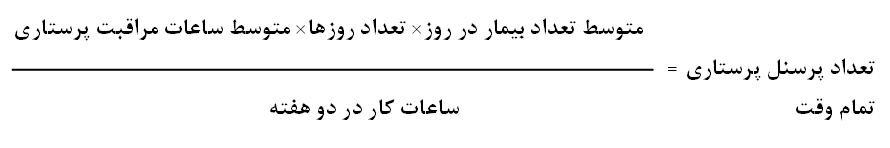 داده‌ها و اطلاعات
* متوسط ساعات مراقبت پرستاري  15/6 (از PCS)
* تعداد روزها  14 روز يعني 2 هفته
* متوسط تعداد بيمار در روز  براي محاسبه مي‌توان تعداد كل بيماران در سال را بر 365 تقسيم نمود، تا تعداد بيمار به طور متوسط در روز بدست آيد. اگر تعداد بيمار در سال 9490 باشد تعداد بيمار در روز 26 بيمار محاسبه مي‌شود
* ساعات كار در دو هفته  اگر هفته‌اي 40 ساعت در نظر گرفته شود 2 هفته 80 ساعت خواهد شد.
ساعت كار در دو هفته 80=2× 40
هم اكنون اعداد را در فرمول قرار مي‌دهيم:
تعداد پرسنل پرستار تمام وقت: